Моя малая Родина
Город мой, ты носишь имя редкое:«Челяби» у тюрков – «Божий дар».С верой в нас ты создавался предками,Чтоб никто талант не предавал.
(Н. Пикулева )
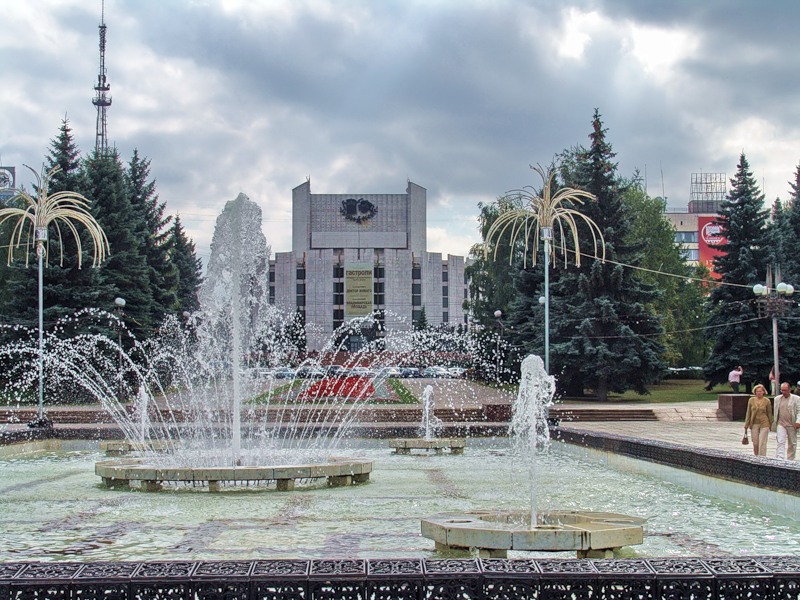 Государственные символы Челябинской области
Достопримечательности Челябинска
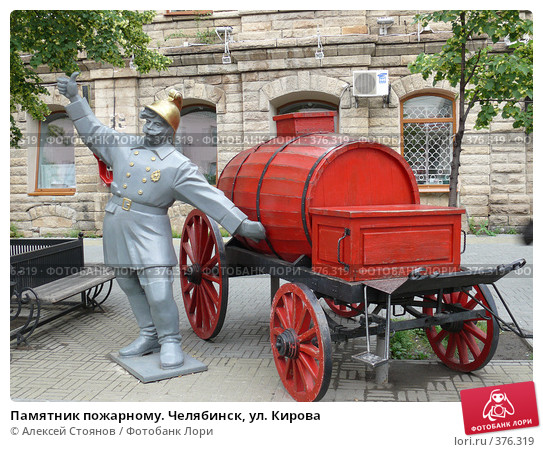 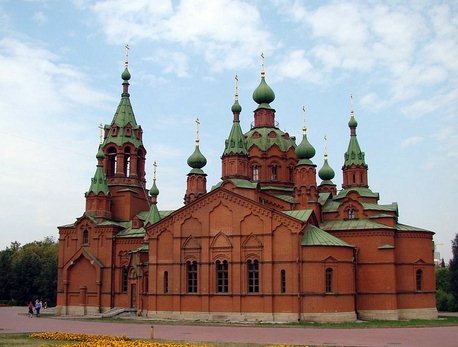 Танкоград, так назывался Челябинск в годы Великой отечественной войны
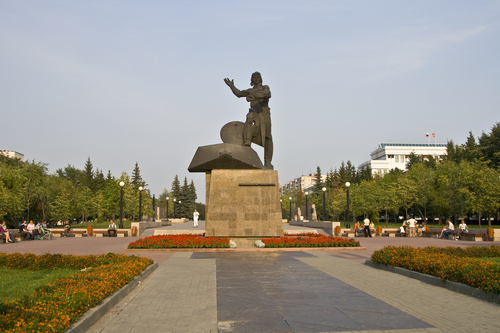 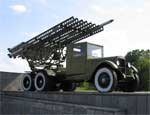 Памятник «Добровольцам-танкистам»
Мемориал «Память» («Скорбящие матери»)
Спортивные объекты
Дворец спорта «Юность»
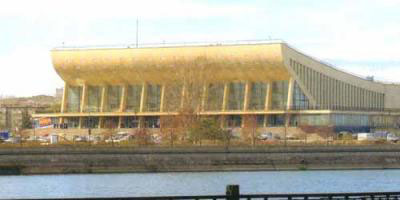 Ледовый дворец «Трактор»
Легкоатлетический комплекс имени Е. Елесиной
Стадион «Центральный»
Ледовый дворец спорта "Уральская молния"
Челябинск – наш любимый город
А это мы
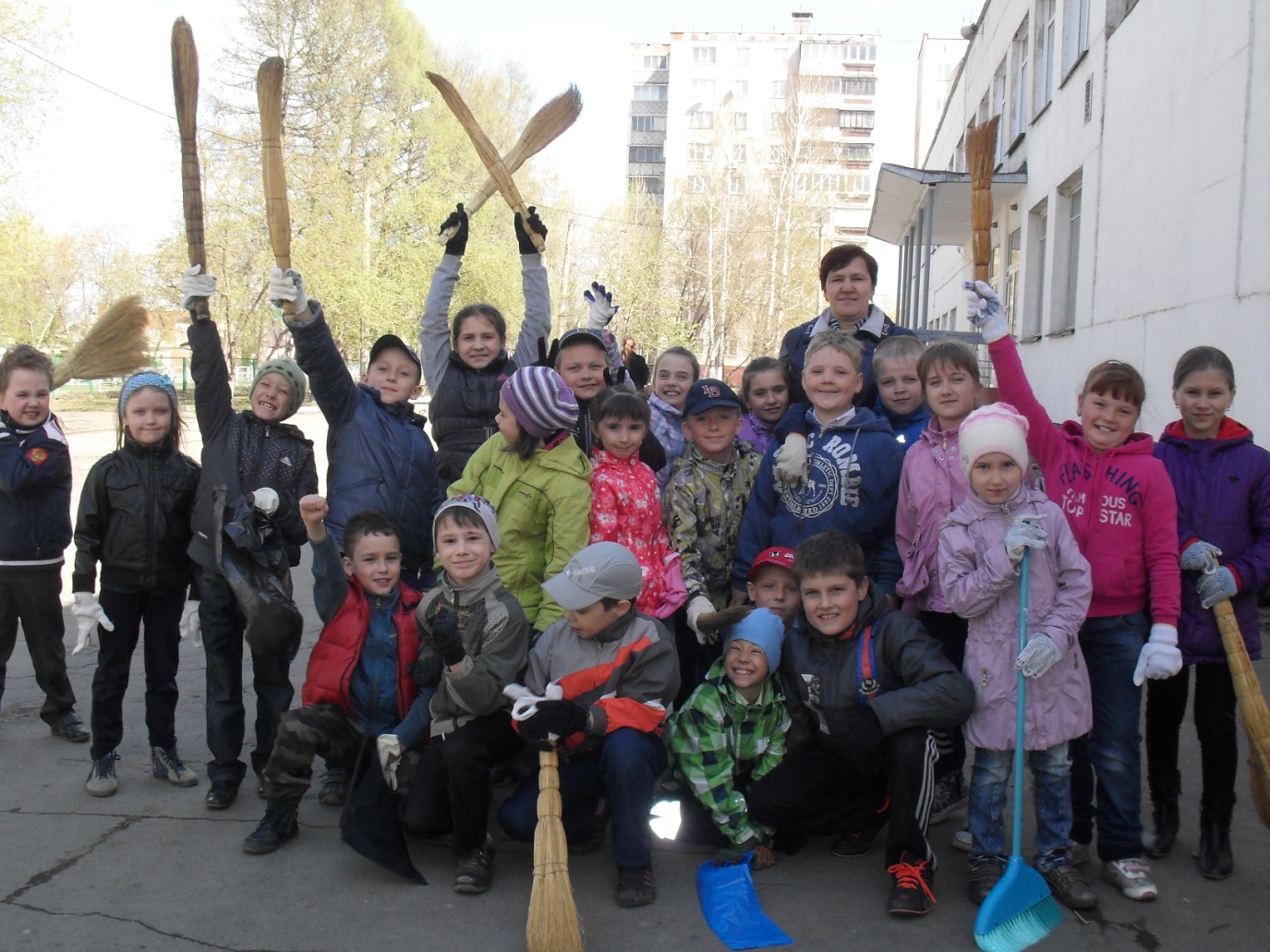 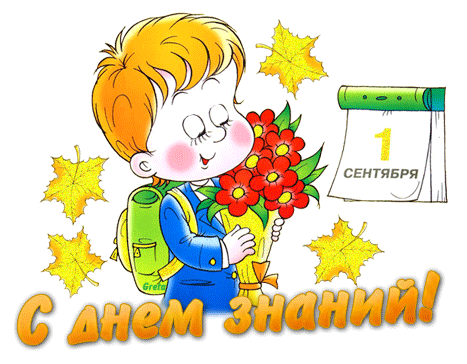